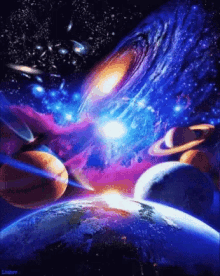 অর্থনীতি ক্লাসে
সবাইকে স্বাগতম
পরিচিতি
শিক্ষক পরিচিতি
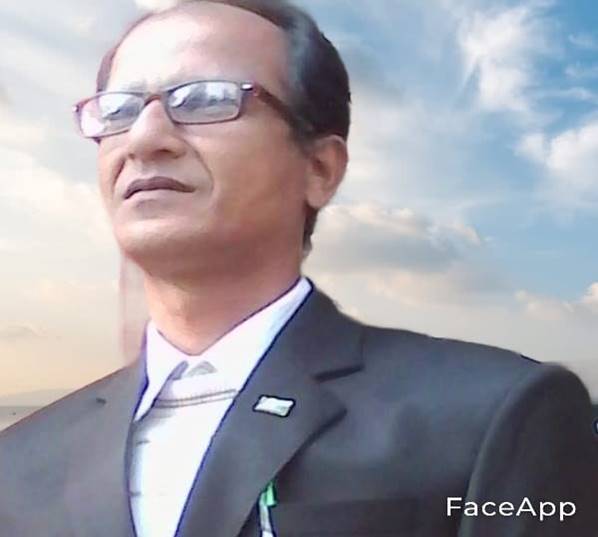 বিষয়ঃ অর্থনীতি 
শ্রেণিঃএকাদশ-দ্বাদশ 
প্রথম পত্র
দশম অধ্যায়
(মুদ্রা ও ব্যাংক) 
Money & Banking
পাঠ পরিচিতি
মোঃআবতাবুল আলম
প্রভাষক(অর্থনীতি)
জনতা কলেজ
ডিমলা, নিলফামারী ।
Email:abtabul72@gmail.com
মোবাইলঃ০১৭১৬৫৩১৪৮৭
নিচের ছবি গুলো দেখি
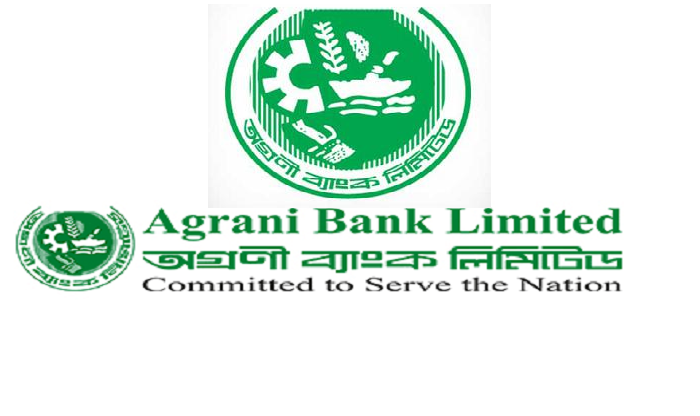 প্রশ্নঃ ছবিতে কী দেখতে পাচ্ছো ?
উত্তরঃ আমাদের দেশের কয়েকটি ব্যাংক  এর লোগো
সকল ব্যাংকের কেন্দ্রে অবস্থিত বাংলাদেশ ব্যাংক । 
বাংলাদেশ ব্যাংককে সকল ব্যাংকের ব্যাংক বলে ।
আজকের পাঠের বিষয়
কেন্দ্রীয় ব্যাংক
( Central Bank )
এই পাঠ শেষে শিক্ষার্থীরা --
কেন্দ্রীয় ব্যাংক কাকে বলে বলতে পারবে। 
    
 কেন্দ্রীয় ব্যাংকের কার্যাবলী ব্যাখ্যা করতে পারবে।
প্রশ্নঃ কেন্দ্রীয় ব্যাংক কাকে বলে ?
উত্তরঃ কেন্দ্রীয় ব্যাংক হলো দেশের মুদ্রা ও ব্যাংক ব্যবস্থাকে নিয়ন্ত্রণ ও পরিচালনা করার জন্য সরকার কর্তৃক সবোর্চ্চ ক্ষমতাপ্রাপ্ত  একটি আর্থিক প্রতিষ্ঠান।
এখন জেনে নেয়া যাক -  কেন্দ্রীয় ব্যাংক সম্বন্ধে অর্থনীতিবিদগনের সংজ্ঞা ।
আর্থনীতিবিদ ডি. কক এর মতে,‍ “কেন্দ্রীয় ব্যাংকের নিয়ন্ত্রণকারী নীতি হলো এই যে, মুনাফা অর্জনের বিষয় মুখ্য বিবেচনায় না রেখে তাকে কেবল জনস্বার্থে এবং দেশের সামগ্রীক কল্যাণের দিকে নজর রেখে কাজ করা উচিত”।
ভেরা স্মিত (Vera Smith) মনে করেন, “কেন্দ্রীয় ব্যাংক হলো এমন একটি ব্যাংক ব্যবস্থা যেখানে একটি মাত্র ব্যাংকের নোট প্রচলনের পূর্ণ-একচেটিয়া অধিকার রয়েছে।”
কেন্দ্রীয় ব্যাংক সম্বন্ধে অর্থনীতিবিদগনের সংজ্ঞা ।
অধ্যাপক আর.পি. কেন্ট বলেন, “কেন্দ্রীয় ব্যাংক হলো এমন একটি ব্যাংক যাকে দেশের মুদ্রা ও ঋণের পরিমান নিয়ন্ত্রণের দায়িত্ব অর্পণ করা হয়।”
সুতরং বলা যায়, “কেন্দ্রীয় ব্যাংক হলো এমন একটি ব্যাংক, যাকে দেশে মুদ্রার প্রচলন, ঋণের যোগান ও ব্যবহার নিয়ন্ত্রণ, বিনিময় হার নিয়ন্ত্রণ, সরকারের পক্ষে দেশে ও বিদেশে সকল আর্থিক লেনদেন কার্যক্রম পরিচালনা ও সরকারকে মুদ্রা বিষয়ক পরামর্শ প্রদানের দায়িত্ব অর্পণ করা হয়।”
বিভিন্ন দেশের কেন্দ্রীয় ব্যাংক বিভিন্ন নামে পরিচিত
১) বাংলাদেশের কেন্দীয় ব্যাংকের নাম কি ?
২) ভারতের কেন্দীয় ব্যাংকের নাম কি ?
৩) ইংল্যান্ডের কেন্দীয় ব্যাংকের নাম কি ?
বাংলাদেশ ব্যাংক
৪) আমেরিকারর কেন্দ্রীয় ব্যাংকের নাম কি ?
ফেডারেল রিজার্ভ সিস্টেম
ব্যাংক অফ ইংল্যান্ড
রিজার্ভ ব্যাংক অফ ইন্ডিয়া
সময় : ০৩মি:
একক কাজ
প্রশ্নঃ কেন্দ্রীয় ব্যাংক কাকে বলে?
উত্তরঃ “কেন্দ্রীয় ব্যাংক হলো এমন একটি ব্যাংক, যাকে দেশে মুদ্রার প্রচলন, ঋণের যোগান ও ব্যবহার নিয়ন্ত্রণ, বিনিময় হার নিয়ন্ত্রণ, সরকারের পক্ষে দেশে ও বিদেশে সকল আর্থিক লেনদেন কার্যক্রম পরিচালনা ও সরকারকে মুদ্রা বিষয়ক পরামর্শ প্রদানের  দায়িত্ব অর্পণ করা হয়।”
কেন্দ্রীয় ব্যাংকের সাধারণ কার্যাবলি
১) নোট ও ধাতব মুদ্রা প্রচলন: বাংলাদেশ ব্যাংক দেশে বিভিন্ন মুল্যমানের কাগজি নোট ও ধাতব মুদ্রা প্রচলন করে। দেশের অর্থের চাহিদার সাথে সংগতি রেখে এ ব্যাংক  ১০০০, ৫০০, ১০০, ৫০, ২০, ১০, ৫ টাকার কাগজি নোট ও ৫ টাকা, ২ টাকা ও ১ টাকার ধাতব মুদ্রা প্রচলন করে। নোট ইসুর জন্য এ ব্যাংক নুন্যতম রিজার্ভ পদ্ধতি অনুসরণ করে।
২) হিসাব নিরীক্ষা: দেশে সুষ্ঠ ব্যাংকিং ব্যবস্থা বজায় রাখা এবং ব্যাংকগুলোকে নিয়ন্ত্রণের জন্য এ ব্যাংক অন্য ব্যাংক গুলোর হিসাব নিরীক্ষার ব্যবস্থা করে।
৩) মুদ্রার মান নির্ধারণ ও সংরক্ষণ: এ ব্যাংক বিদেশী মুদ্রার সাথে দেশীয় মুদ্রার বিনিময় হার নির্ধারণ করে এবং তা স্থিতিশীল রাখতে সচেষ্ঠ থাকে।
সরকারের ব্যাংক হিসাবে সম্পাদিত কার্যাবলি
১) অর্থ সম্পত্তি সংরক্ষন: সরকারের ব্যাংকার হিসাবে এ ব্যাংক সরকারের যাবতীয় অর্থ বিনা সুদে গছ্ছিত রাখে এবং অস্থাবর সম্পত্তি বিনা খরচে তত্ত্বাবধান ও সংরক্ষণ করে।
২) অর্থ জমা ও ঋণদন: এ ব্যাংক সরকারের পক্ষে যাবতীয় পাওনা টাকা বিভিন্ন খাতে জমা নেয় এবং প্রয়োজনে বিনা সুদে সরকারকে ঋণ দেয়।
৩) সরকারের পরামর্শদাতা:  এ ব্যাংক আর্থিক নীতি প্রণয়ন ও অর্থ সংক্রান্ত বিভিন্ন সমস্যা সমাধানে সরকারকে পরামর্শ দেয়।
৪) সরকারের প্রতিনিধি: এ ব্যাংক সরকারের প্রতিনিধি হিসাবে সরকারের ঋণ তদারক করে, বিদেশী ব্যাংক ও আর্থিক সংস্থাগুলোর সাথে সম্পর্ক রক্ষা এবং প্রয়োজনীয় চুক্তি সম্পাদন করে।
কেন্দ্রীয় ব্যাংক অন্যান্য ব্যাংকের ব্যাংকার
১) নিকাশ ঘর: এ ব্যাংক  আন্তঃব্যাংক দেনা-পাওনার নিকাশ ঘর হিসাবে কাজ করে।
২) ঋণ নিয়ন্ত্রণ: দেশের প্রয়োজনে বানিজ্যিক ব্যাংকগুলোর ঋণদান ক্ষমতা বৃদ্ধি বা হ্রাস করা কেন্দ্রীয় ব্যাংকের অন্যতম প্রধান কাজ। এ কাজে কেন্দ্রীয় ব্যাংক সাধারণত ব্যাংক হার পরিবর্তন ও খোলা বাজারে ঋণপত্র ক্রয়-বিক্রয় পদ্ধতি অনুসরণ করে।
৩) ঋণের শেষ আশ্রয়স্থল :  এ ব্যাংক তালিকাভুক্ত ব্যাংকগুলোর আর্থিক সংকটকালে ঋণদানের শেষ আশ্রয়স্থল হিসাবে কাজ করে।
৪) বাধ্যতামুলক তহবিল সংক্ষণ: এ ব্যাংক তালিকাভুক্ত ব্যাংকগুলোর চলতি ও স্থায়ী আমানতের একটি নির্দিষ্ট অংশ নিজের কাছে গছ্ছিত রাখে।
কেন্দ্রীয় ব্যাংকের উন্নয়নমূলক কার্যাবলি
১) কেন্দ্রীয় ব্যাংক তার অধিভূক্ত বিভিন্ন ব্যাংকে নিয়োজিত কর্মকর্তা ও কর্মচারিদের কর্মকুশলতা বৃদ্ধির জন্য প্রশিক্ষনের ব্যবস্থা করে। এর মাধ্যমে এ ব্যাংক দেশে ব্যাংকিং ব্যবস্থা ও সেবার মান উন্নয়নের চেষ্ঠা করে।
২) এ ব্যাংক  বিশ্বব্যাংক, আই,এম,এফ ও অন্যান্য আন্তর্জাতিক আর্থিক সংস্থার আলোচনায় দেশের প্রতিনিধিত্ব করে।
৩) এ ব্যাংক সরকারের পক্ষে আন্তর্জাতিক আর্থিক প্রতিষ্ঠানগুলোর সাথে আলোচনা ও প্রয়োজনবোধে সাহায্য প্রার্থনা করে।
জোড়ায় কাজ
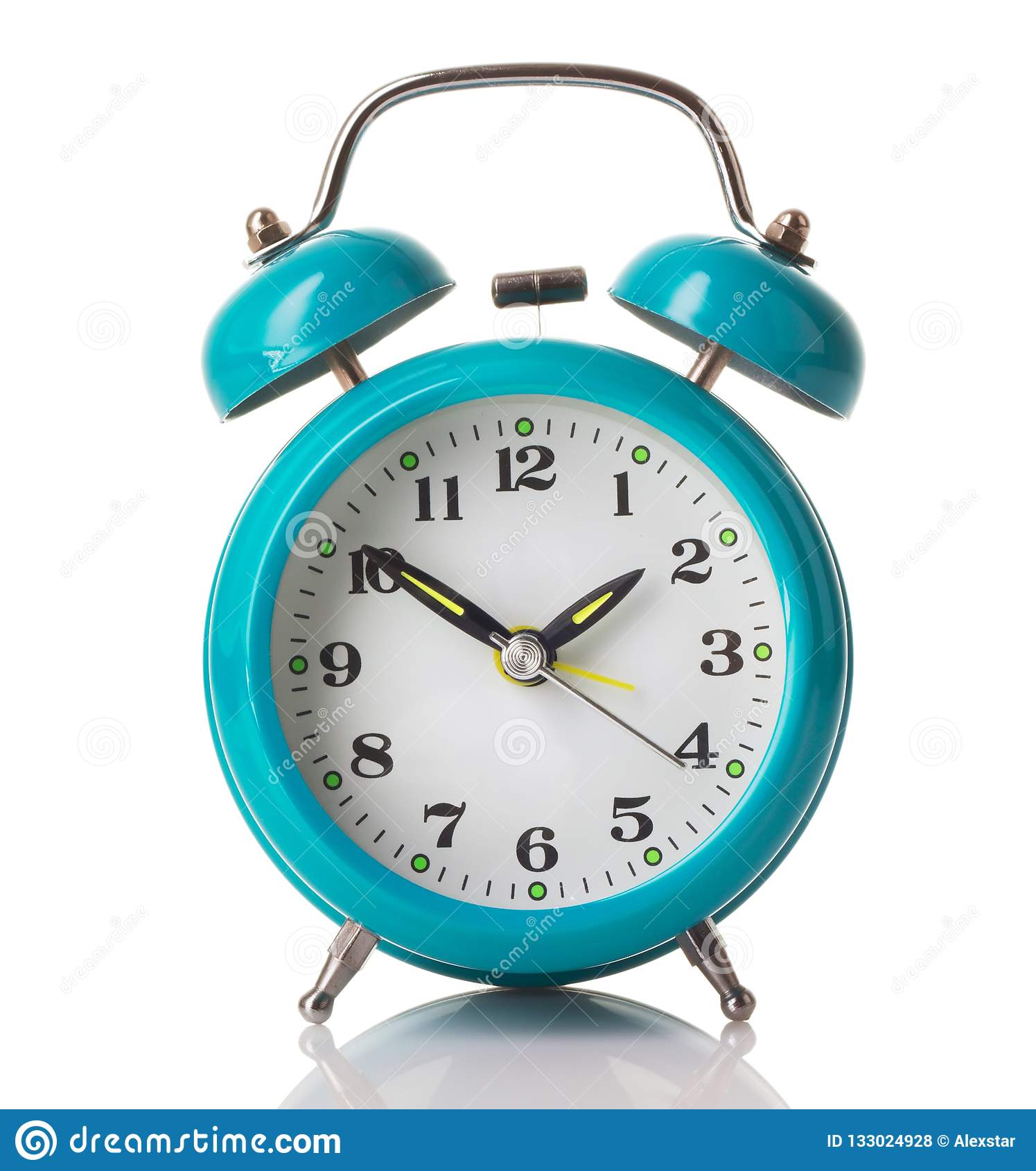 সময়: ০৭ মিনিট
প্রশ্নঃ কেন্দ্রীয় ব্যাংকের ৫টি কাজ সংক্ষেপে লিখ ?
উত্তরঃ হিসাব নিরীক্ষা, অর্থ জমা ও ঋণদন,  সরকারের পরামর্শদাতা , নিকাশ ঘর ও  ঋণের শেষ আশ্রয়স্থল : ।
মূল্যায়ন
১। সরকারের যাবতীয় লেনদেন কোন ব্যাংকের মাধ্যমে হয়?
	(ক) সমবায় ব্যাংকের মাধ্যমে   (খ) বাংলাদেশ ব্যাংকের মাধ্যমে 
	(গ) সোনালী ব্যাংকের মাধ্যমে    (ঘ) বিশেষায়িত ব্যাংকের মাধ্যমে
২) বাংলাদেশ ব্যাংকের প্রধান কে ?

ক) প্রেসিডেন্ট                                                            খ) প্রধানমন্ত্রী 
গ) গভর্ণর                                                                   ঘ) মহাব্যবস্থাপক
৩) কেন্দ্রীয় ব্যাংকের প্রধান কাজ কোনটি ? 
ক) ঋণ দান করা                                                        খ) ব্যাংক হার ঠিক করা 
গ) অর্থ স্থানান্তর করা                                                ঘ) মুদ্রা প্রচলন করা
বাড়ির কাজ
প্রশ্নঃ বাংলাদেশের কেন্দ্রীয় ব্যাংকের শাখা কয়টি এবং সেগুলো কোথায় কোথায় অবস্থিত তা বাসা থেকে লিখে আনবে।
ধন্যবাদ